Oceanography of 
Coastal California
by
Sherry Palacios
sherry.l.palacios@nasa.gov
[Speaker Notes: Abstract: We live in a special place. Come learn about the physics, chemistry, and biology of the California Current System and what that means for diving along coastal California. Our special patch of the ocean, and a few others in the world, make up only 2% of the surface area, but account for 25% of the primary productivity. Find out why. Also, learn about kelp sex, roaming chemosynthetic clams, marine snow, the iron hypothesis, harmful algal blooms, seagrasses, the oceanographic seasons, water quality issues, and NASA's involvement in studying Monterey Bay. If there is time, and interest, I'll also talk about tides, my secret tide-pooling spots, and good restaurants for when the dive is blown-out. Send me mail directly if you want me to include the tide-slides in the talk (sherry.l.palacios@nasa.gov).]
The Science of Oceanography
Physical
Chemical
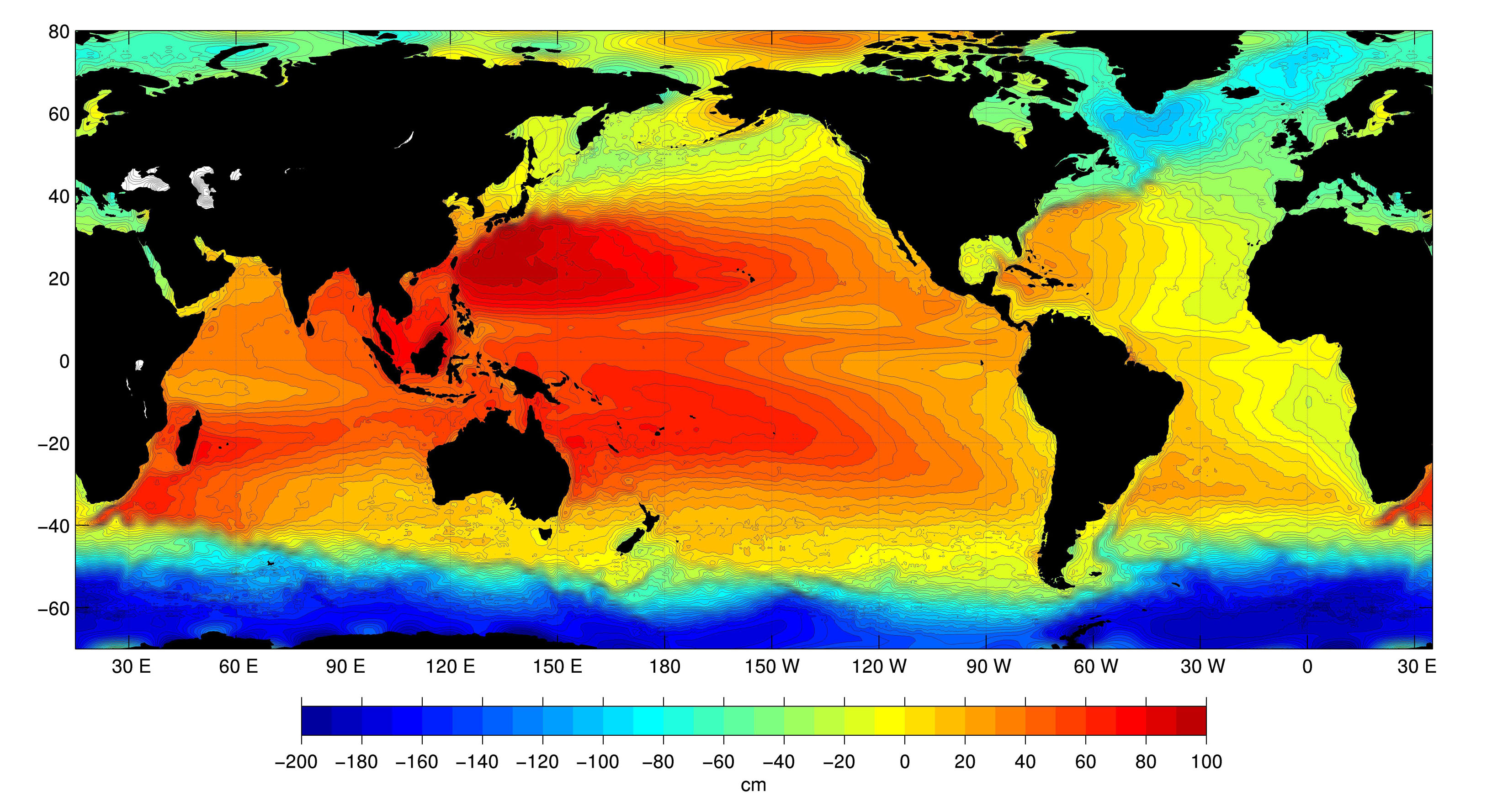 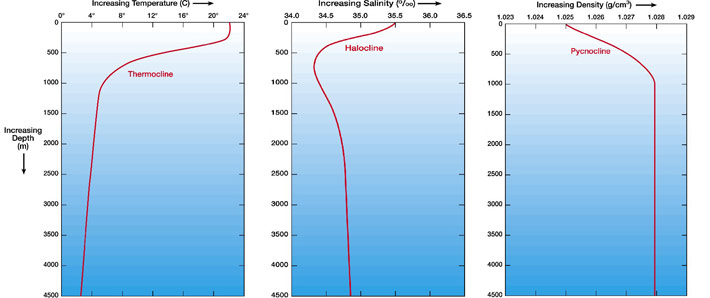 Geological
Biological
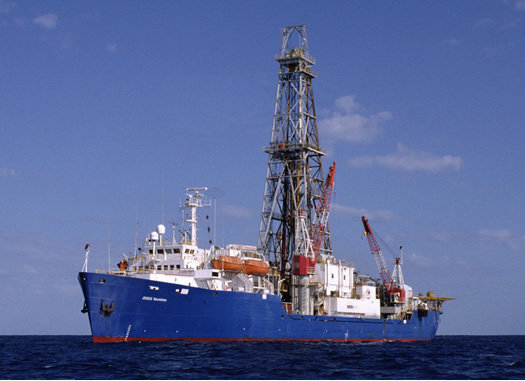 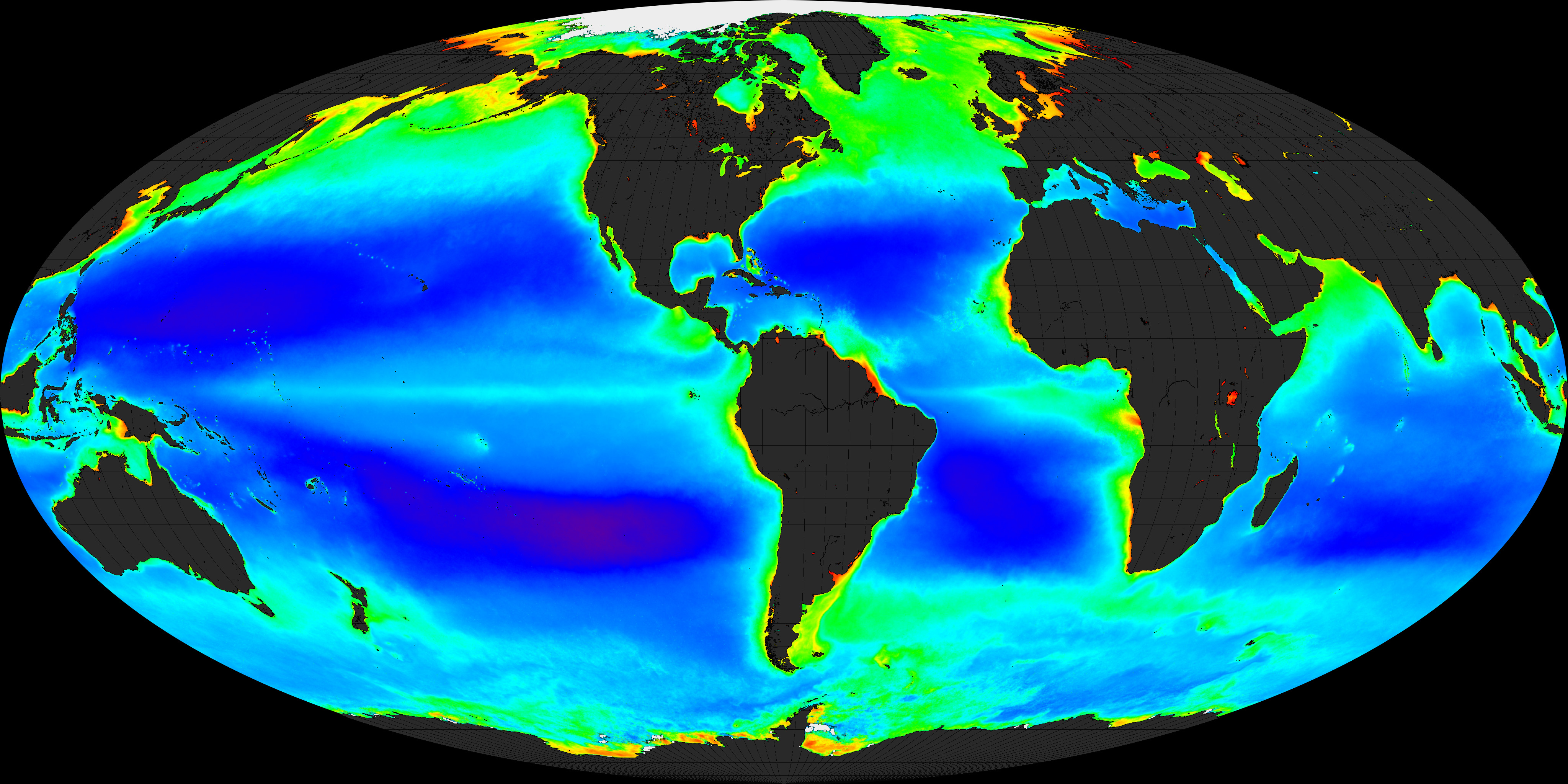 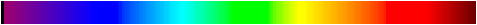 Low
SeaWiFS chlorophyll-a average 1997 - 2003
High
[Speaker Notes: Oceanography – Physical, Chemical, Geological, Biological]
As Earth warms, winds develop and respond to the planet’s rotation (Coriolis)
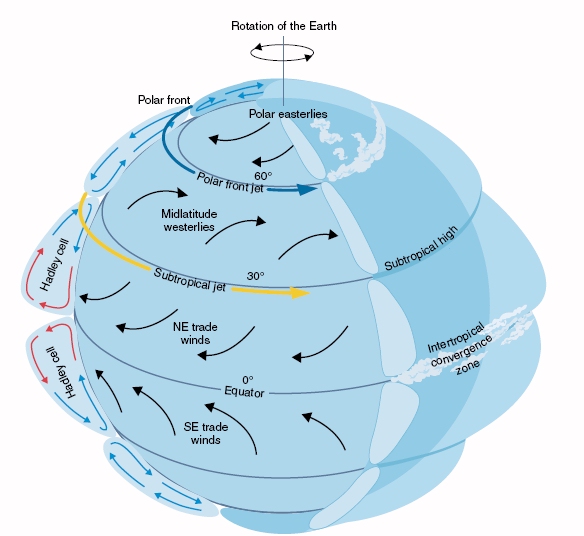 Deflection is relative to 
direction of flow...
Right in Northern Hemisphere
Left in Southern Hemisphere
[Speaker Notes: Winds and global physical forcing]
Wind energy is propagated into the water and drives water transport
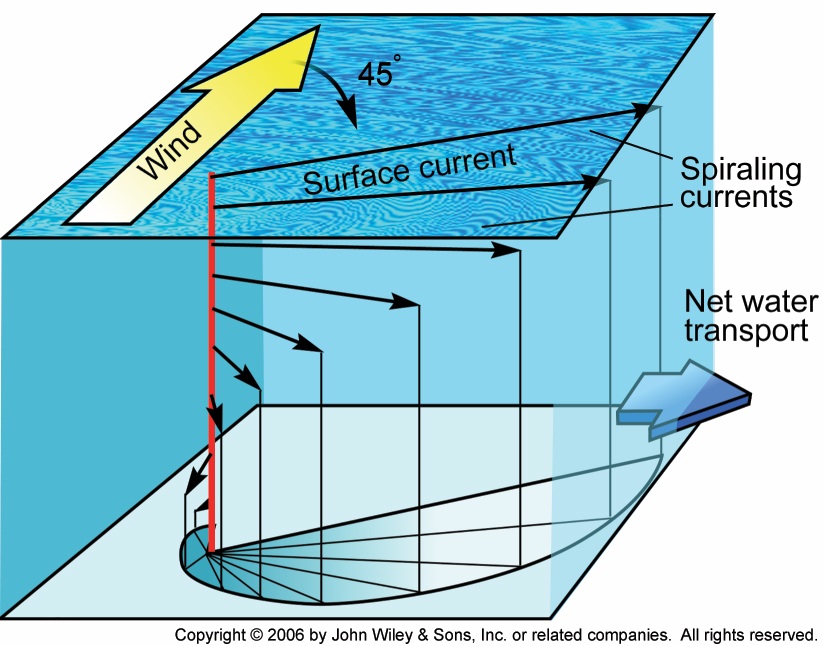 ‘Ekman Spiral’
Global wind patterns, and the placement of continents help to form the geostrophic currents we know as ‘gyres’
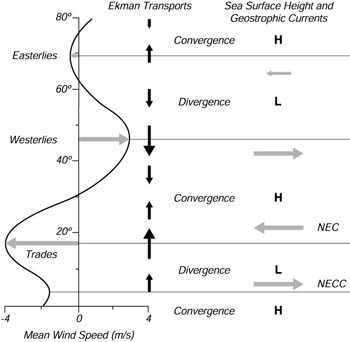 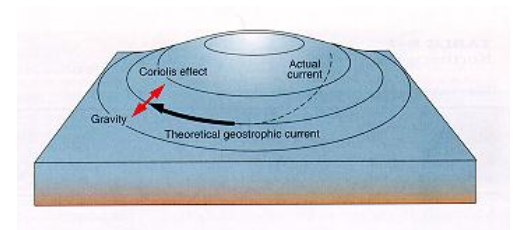 Global Ocean Currents
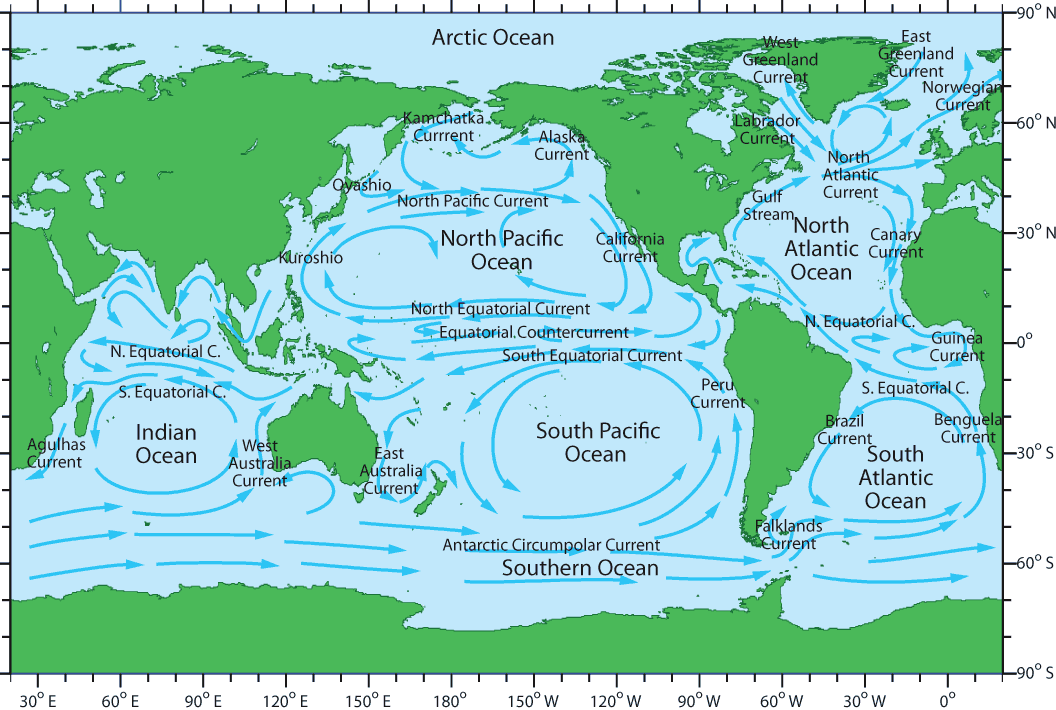 Some of the named currents
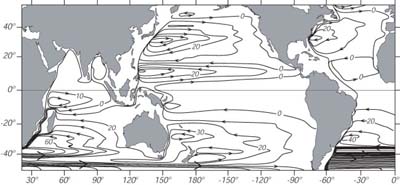 Friction with ocean 
bathymetry causes these
gyres to be ‘off-center’, 
also known as 
‘Western Intensification’
[Speaker Notes: Global current systems – eastern and western boundary currents]
Western and Eastern Boundary Currents
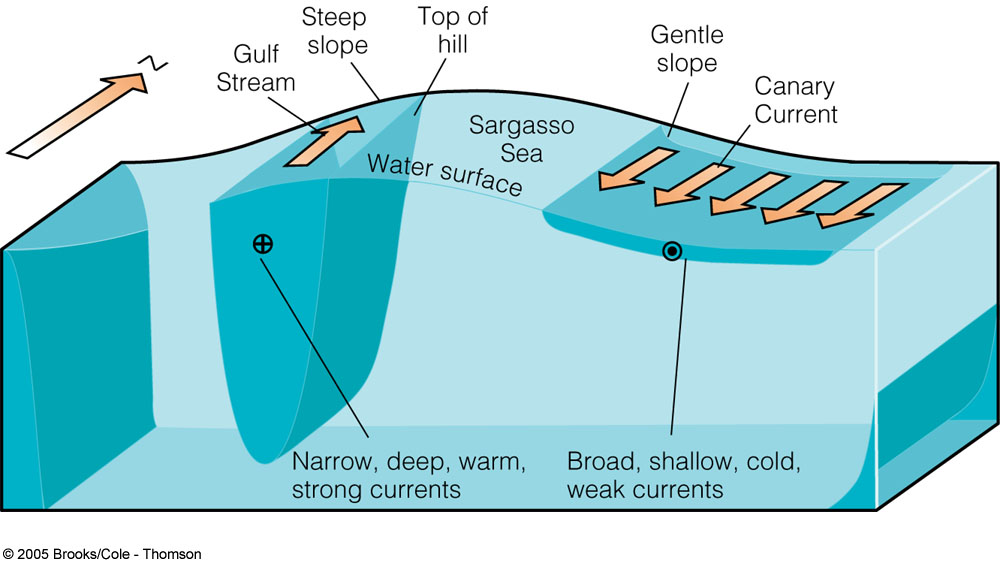 e.g. California Current
Coastal Wind-driven Upwelling
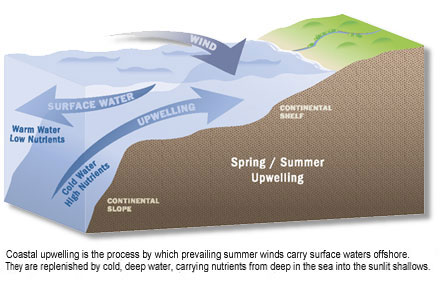 Ocean Chemistry
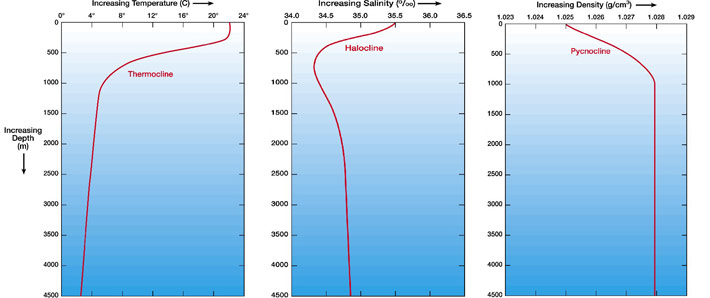 Meet the ‘Clines...
Temperature
Salinity
Density
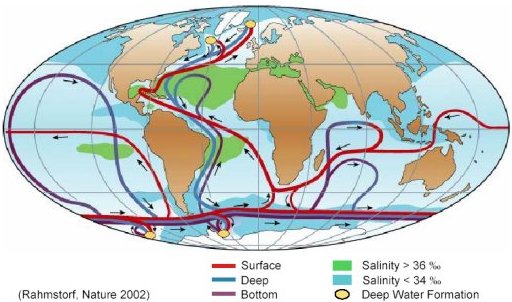 Density structure of the 
ocean drives 
‘thermohaline circulation’
[Speaker Notes: ocean chemistry]
Nutrients important for primary production
Macro-nutrients: carbon, nitrogen, phosphorus, silica 
Micro-nutrients: iron, manganese, zinc, cobalt
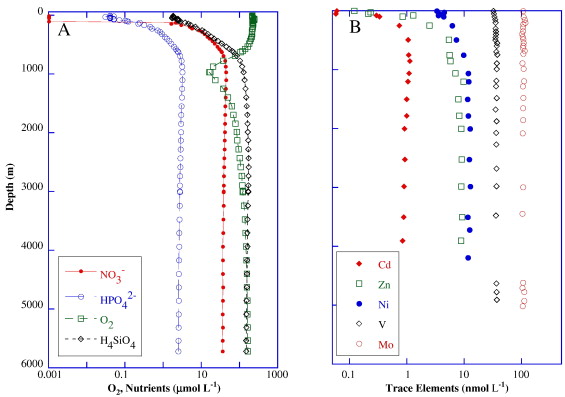 Redfield Ratio
C:N:P
106:16:1
The Iron Hypothesis
Give me a half tanker of iron and I’ll give you an ice age – John H. Martin
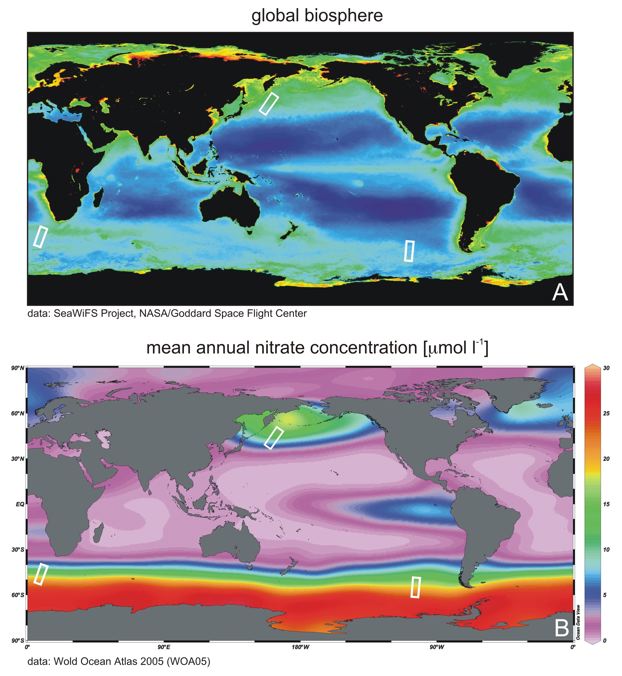 [Speaker Notes: iron hypothesis]
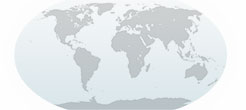 Ocean Biology
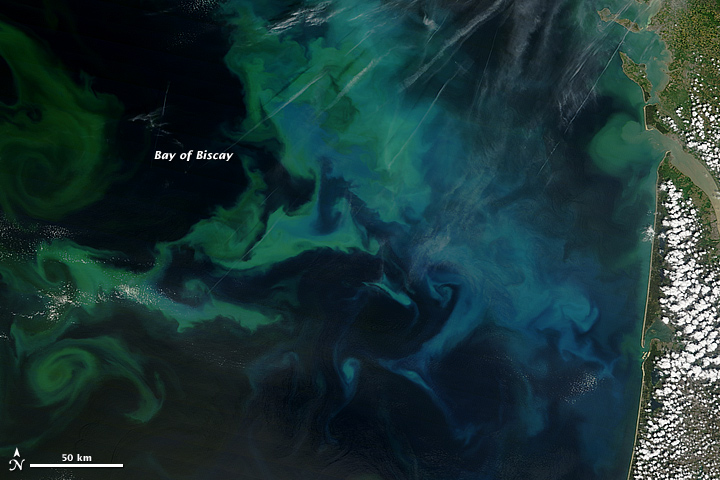 4 May 2013 - MODIS Terra
http://earthobservatory.nasa.gov/IOTD/view.php?id=81102&src=eoa-iotd
Factors that control 
phytoplankton biomass
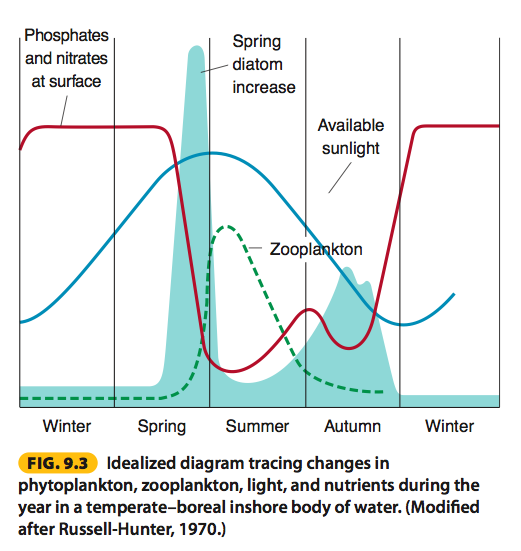 Light
Nutrients
Temperature
Grazing
Our Oceanographic Seasons
‘Davidson’
‘Upwelling’
‘Oceanic’
Nov - Mar
Apr - Aug
Sept – Oct
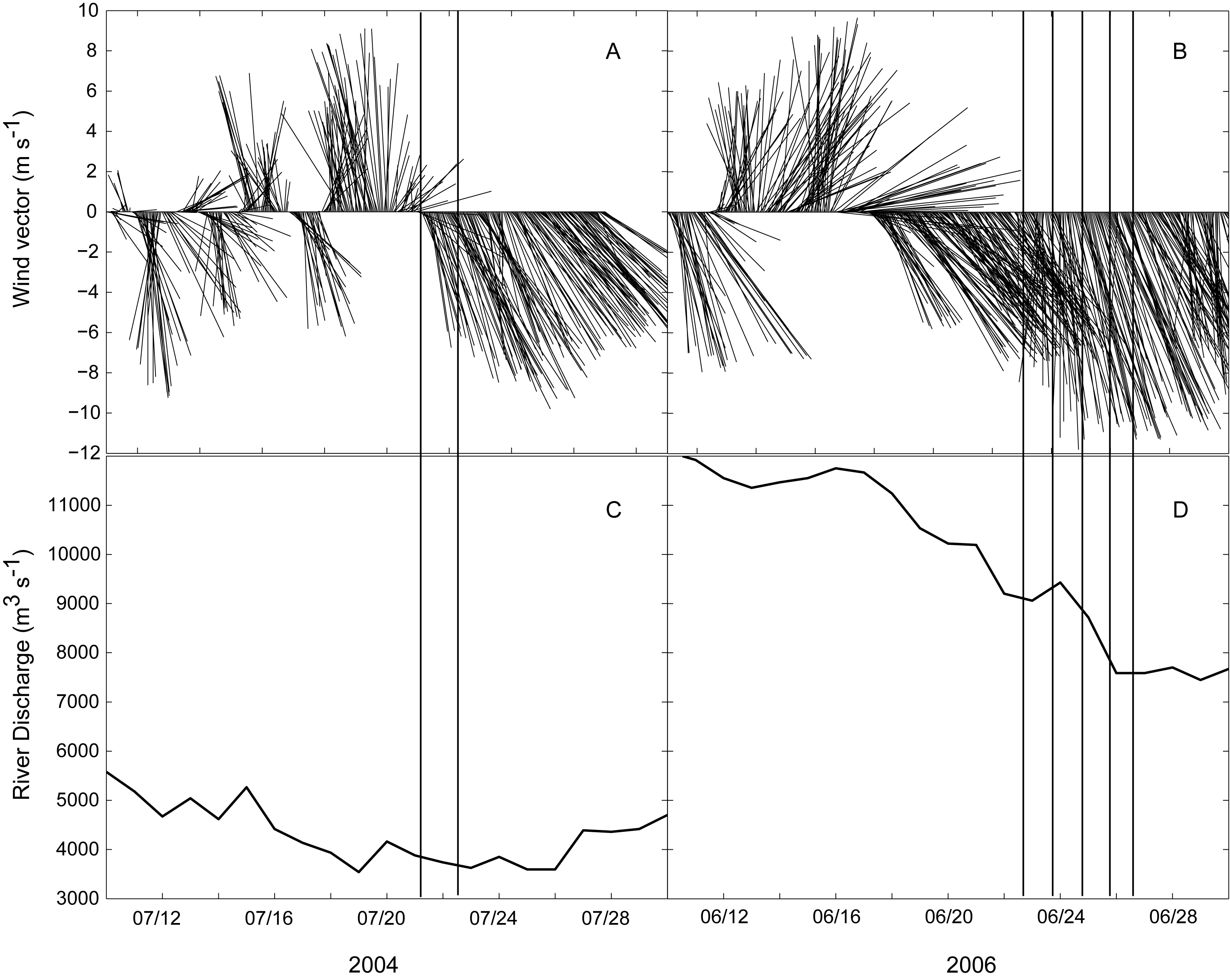 Upwelling season is characterized by periods of wind and relaxation
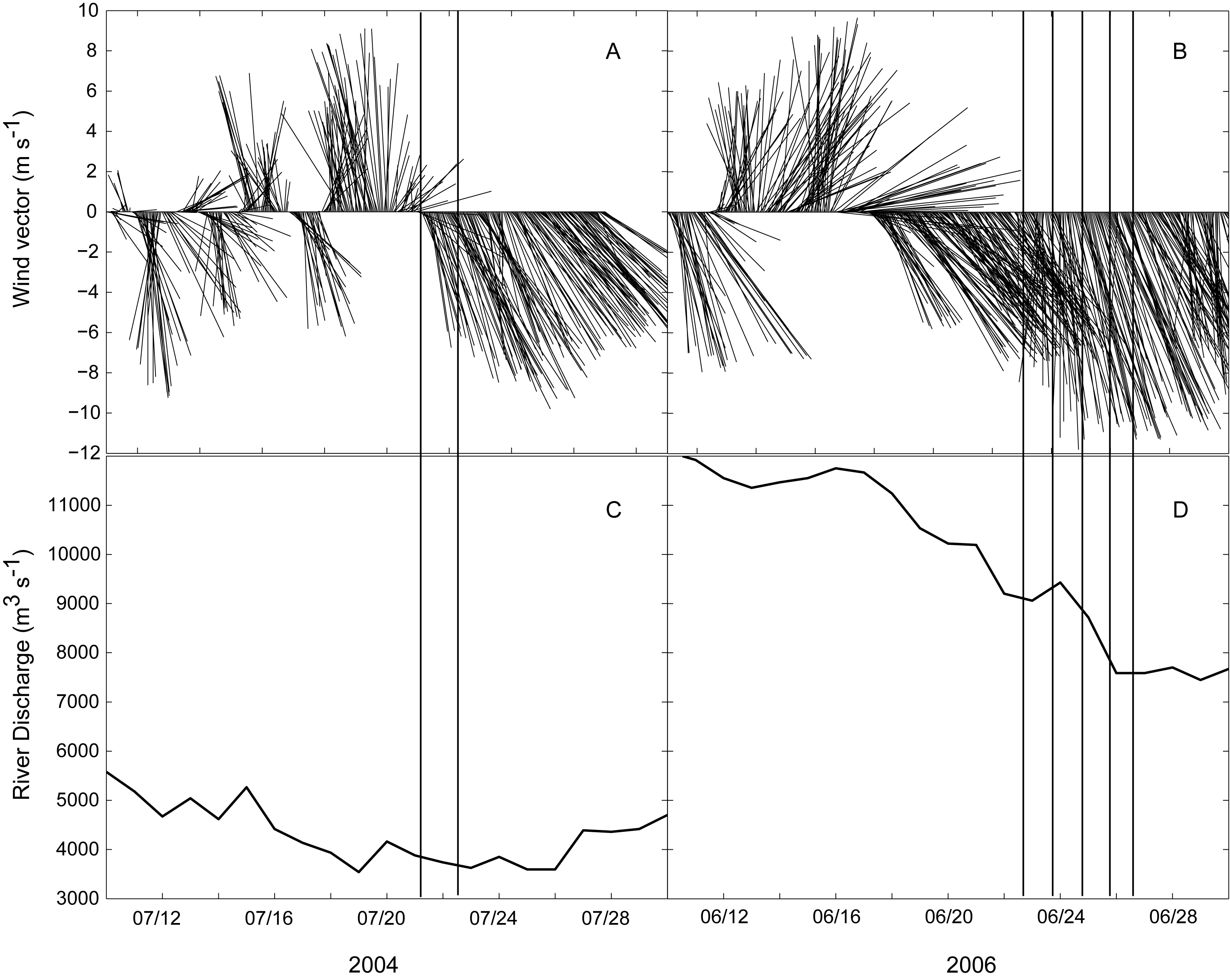 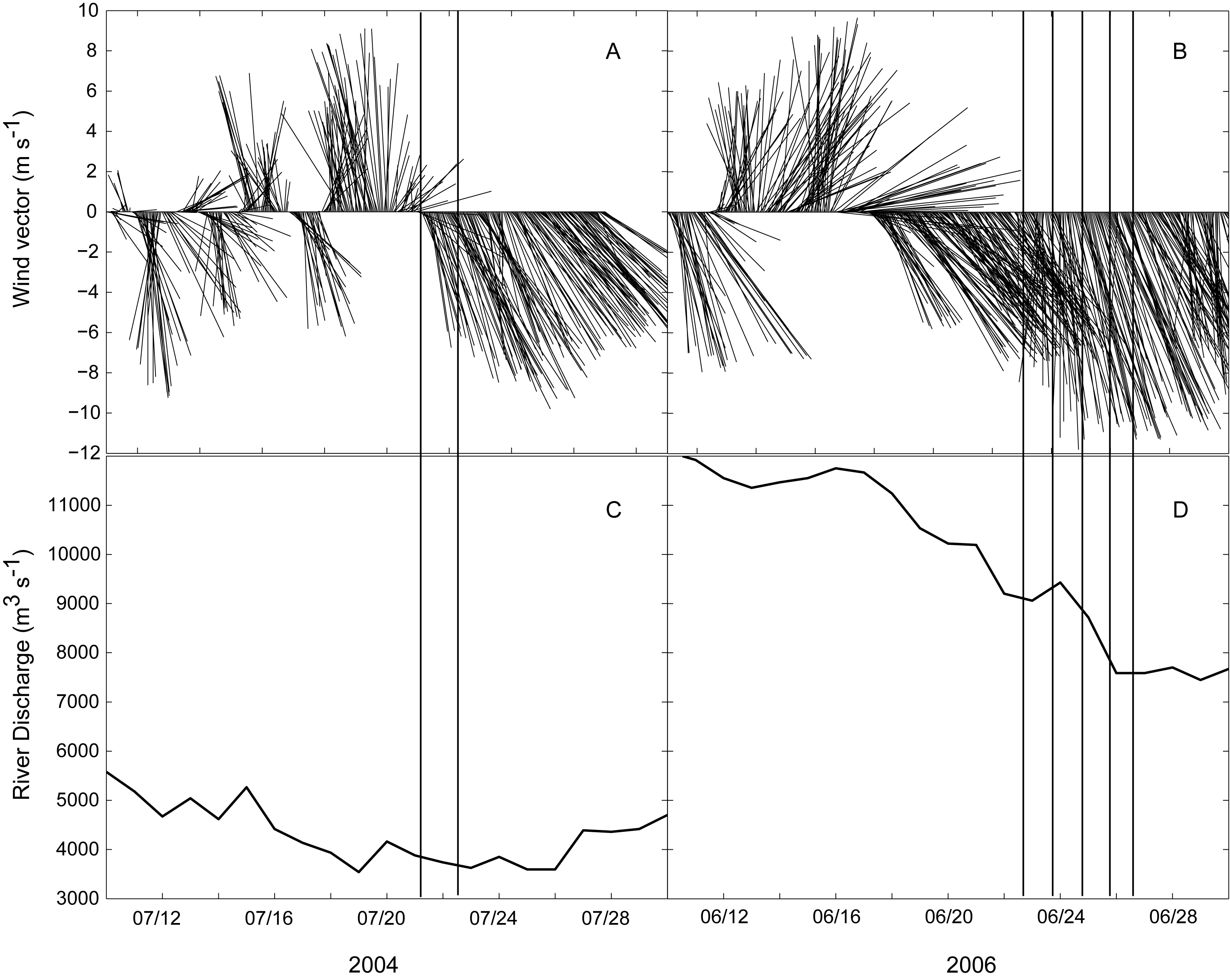 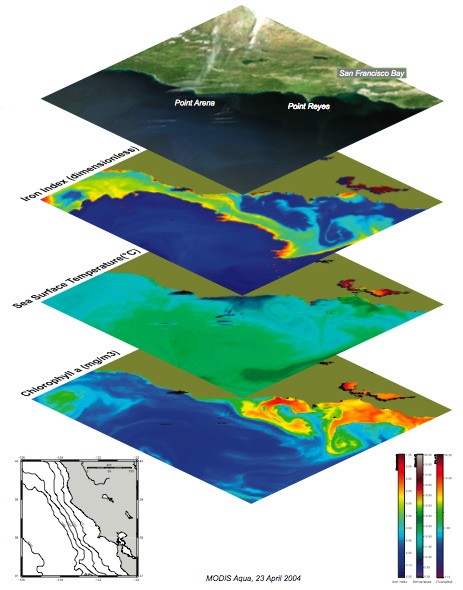 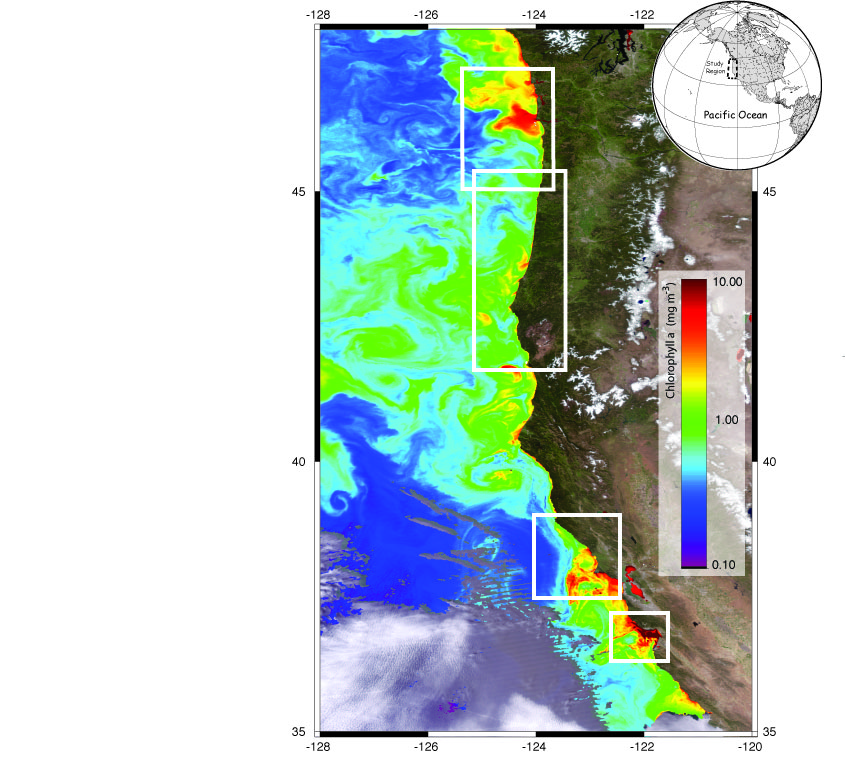 slide courtesy R. Kudela
slide courtesy R. Kudela
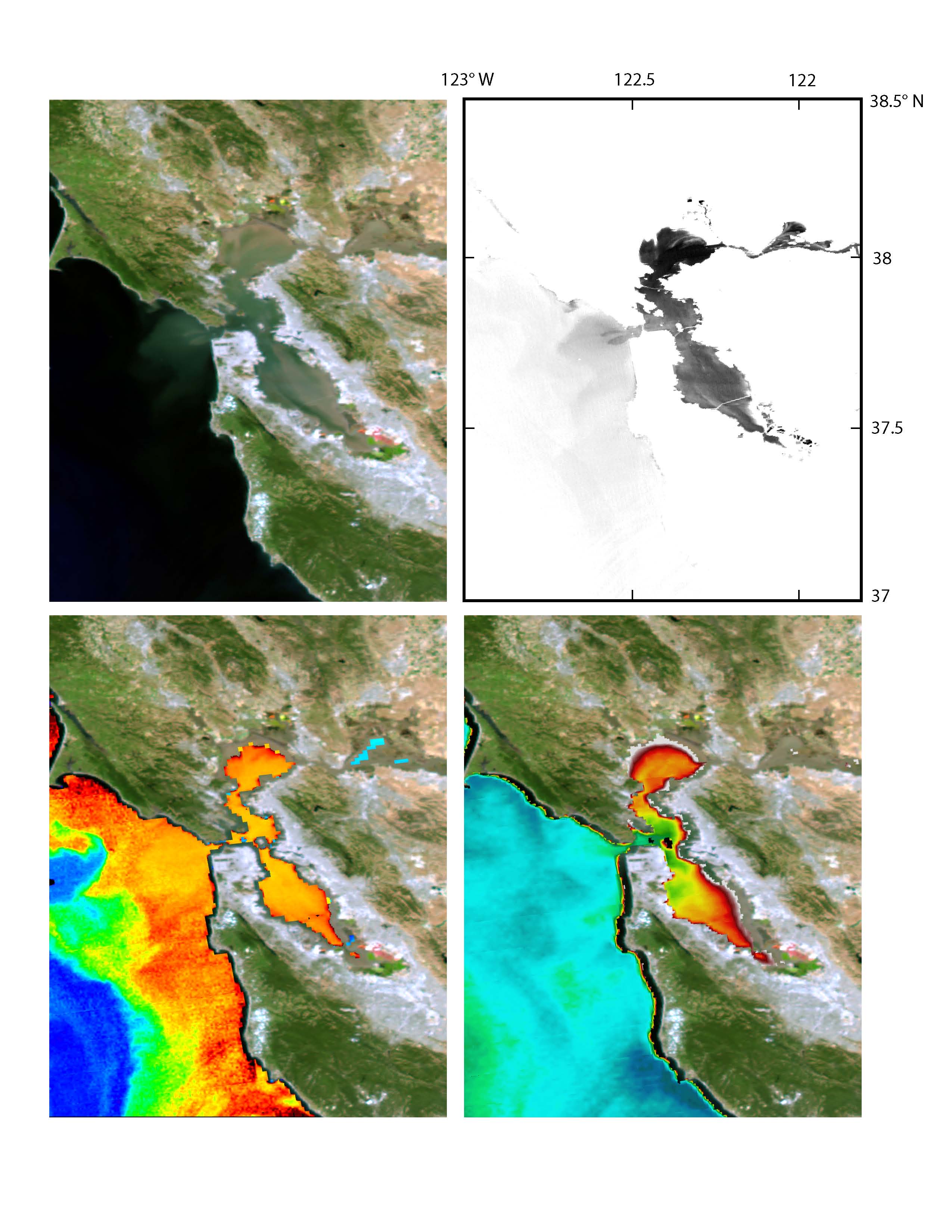 True Color
Metals
Iron

Cobalt
Copper
Mercury
Methyl Mercury
Manganese
Nickel
Lead
Zinc

p<0.001 
R2 from 0.52-0.91
Chlorophyll
SST
May 2004, MODIS
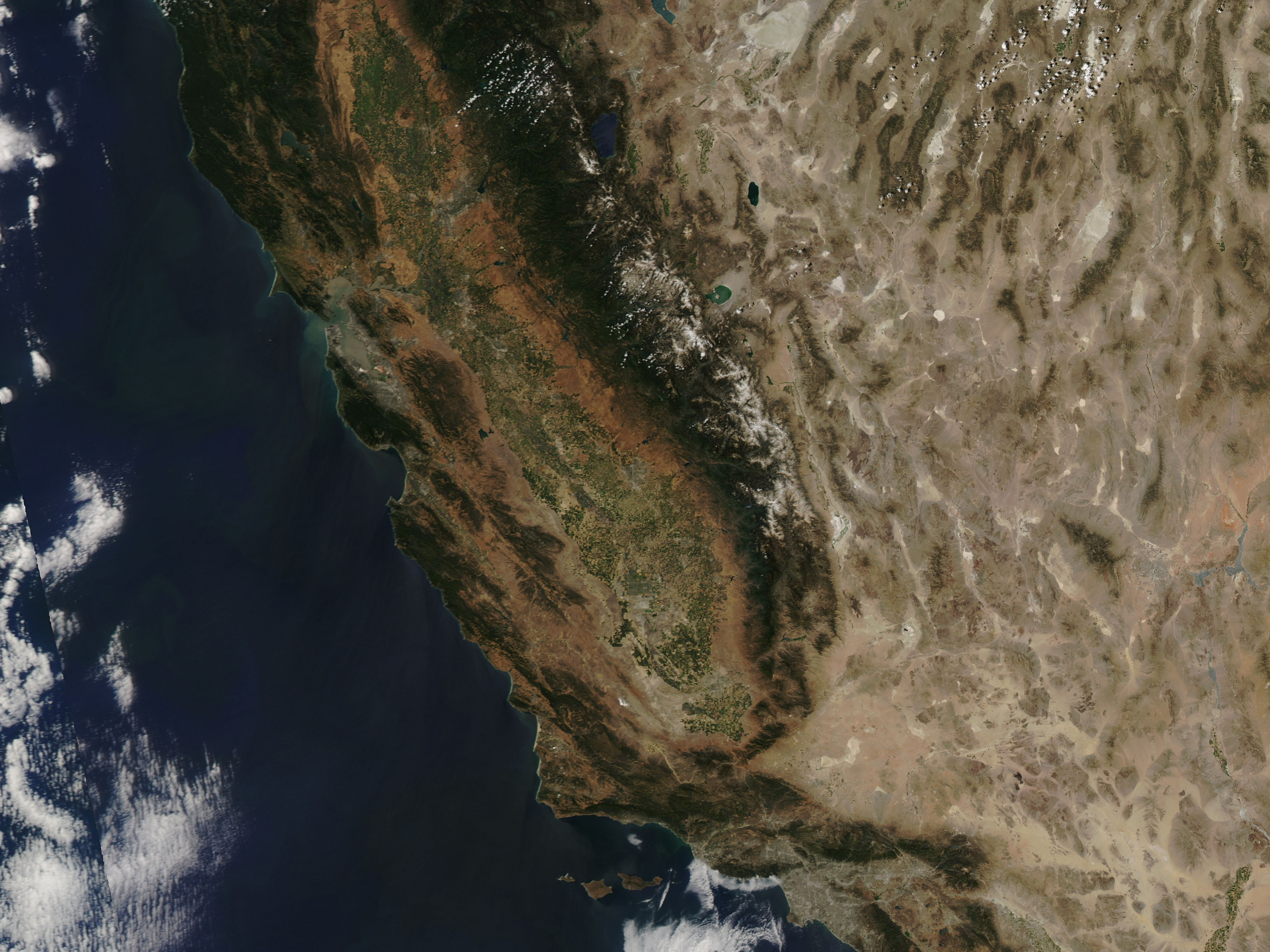 slide courtesy R. Kudela
MODIS Aqua, 8 June 2012
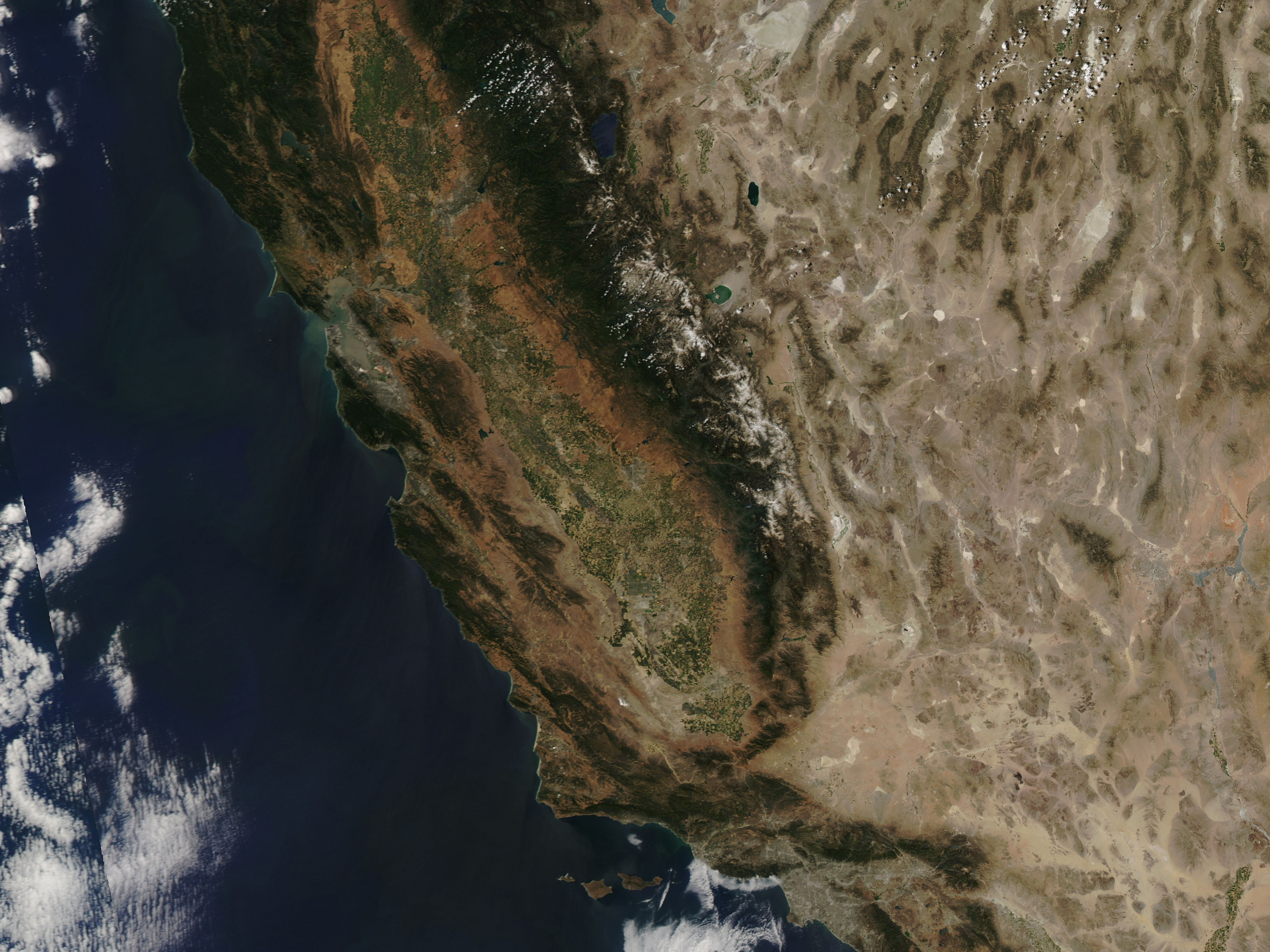 slide courtesy R. Kudela
MODIS Aqua, 8 June 2012
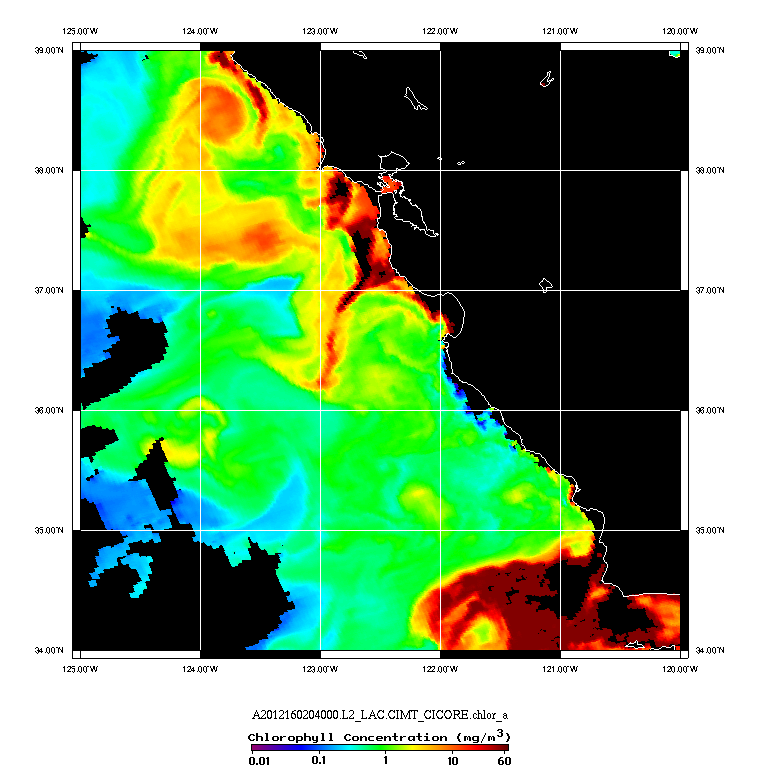 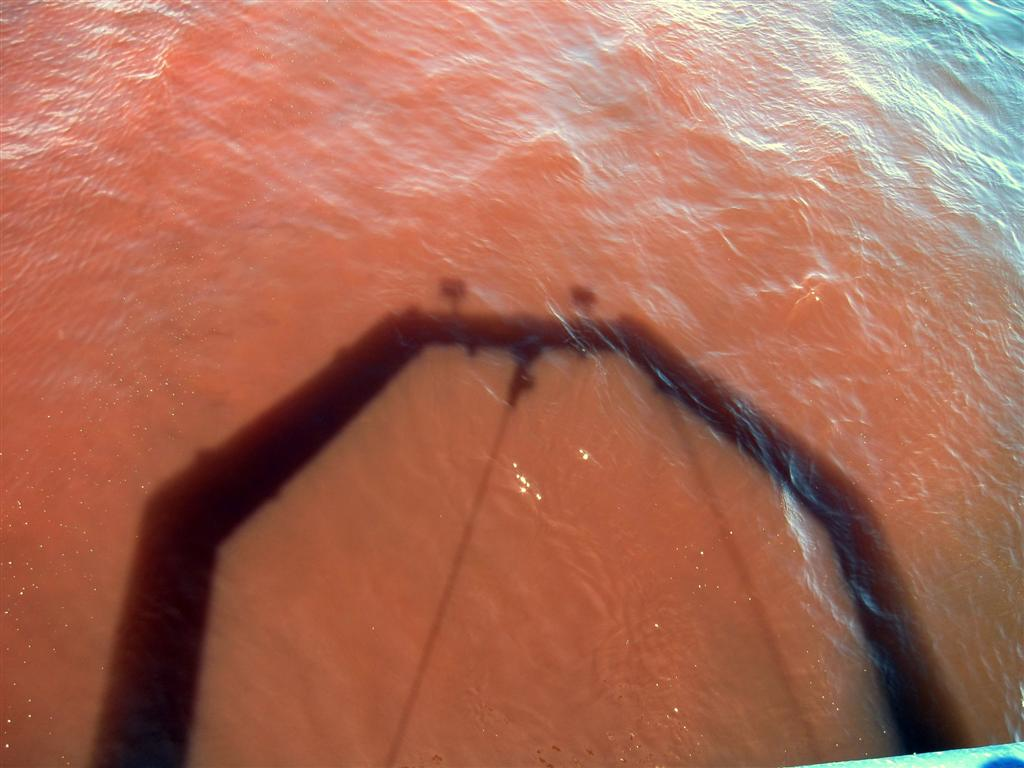 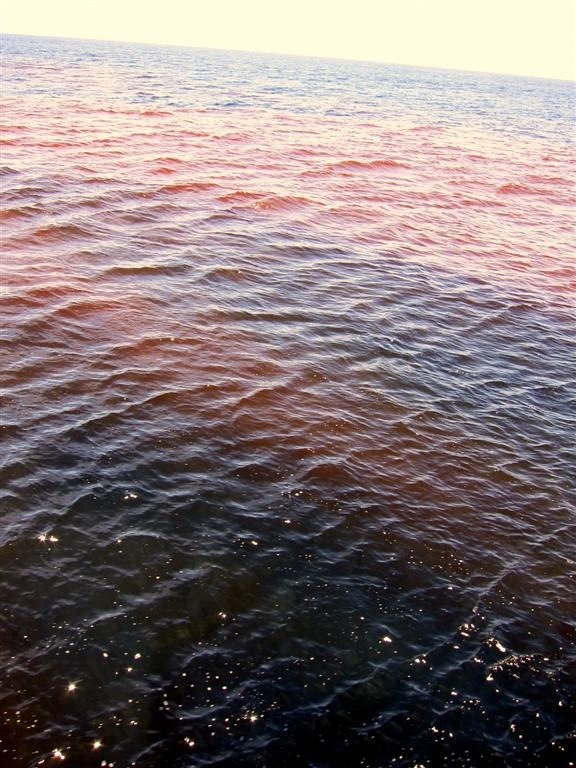 slide courtesy R. Kudela
Red Tide Event
Monterey Bay
Algae can be single celled, chains of cells,
or larger macrophytes
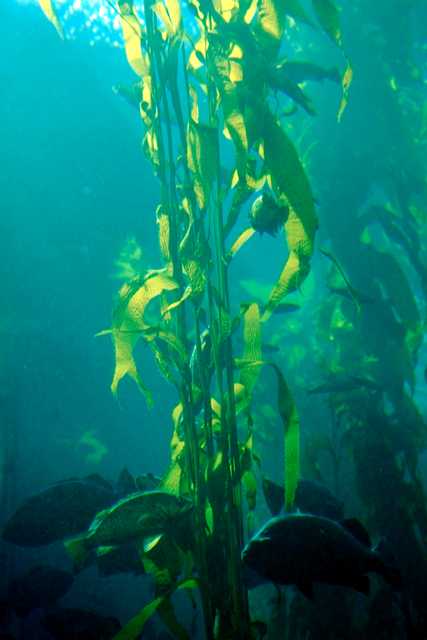 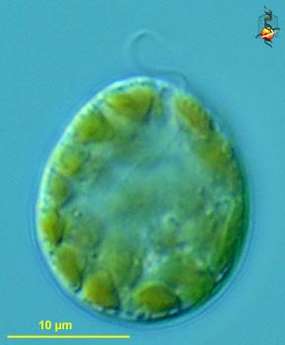 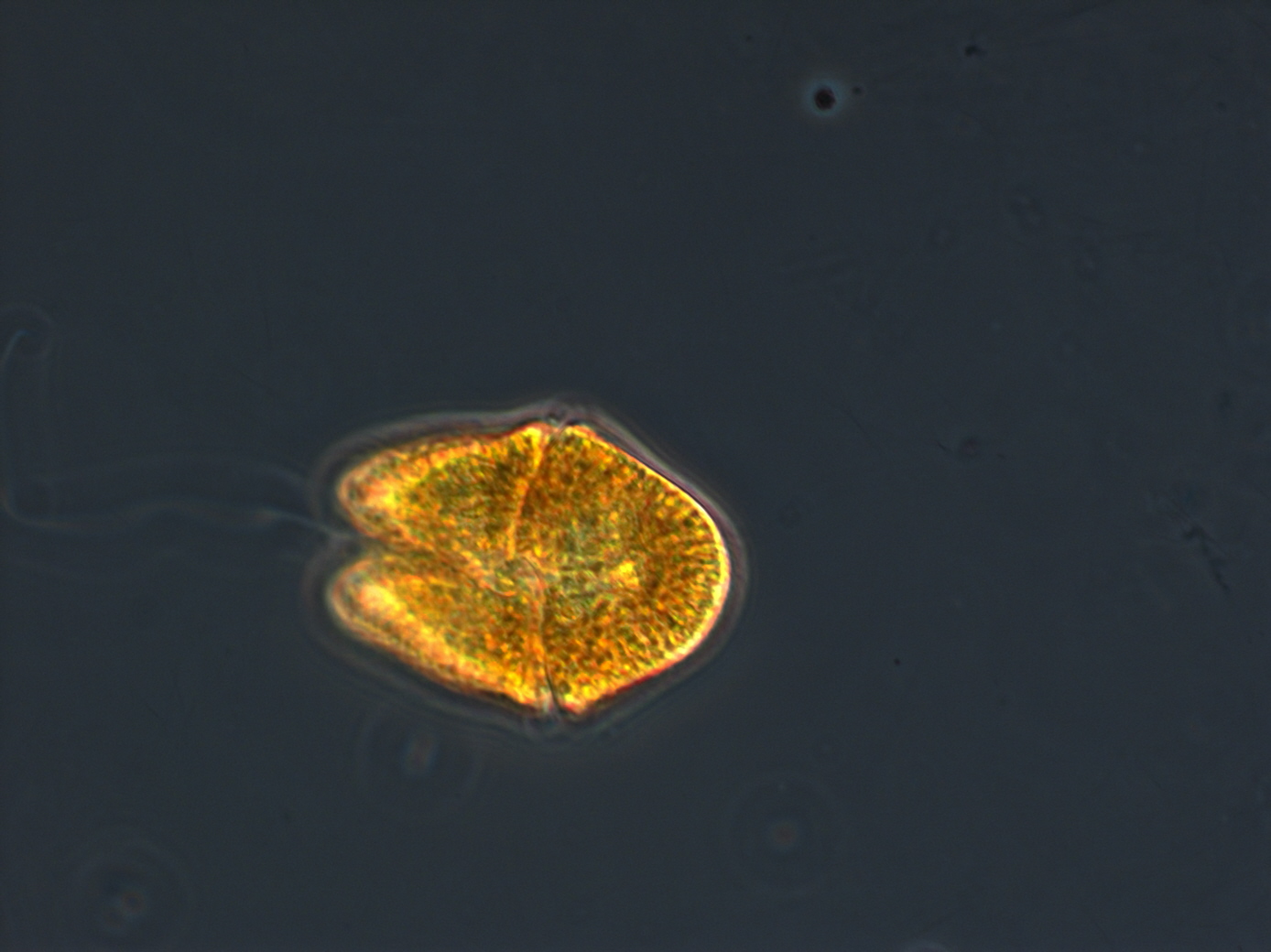 R. Kudela
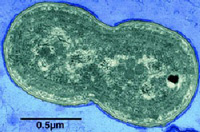 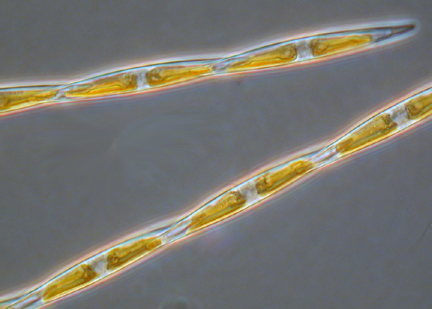 R. Jester
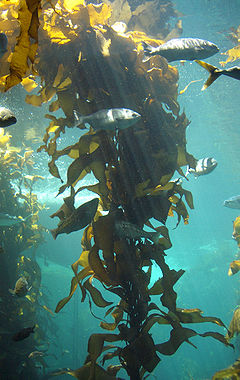 KELP FORESTS
All kelp forest ecology content 
courtesy of Pete Raimondi, UCSC
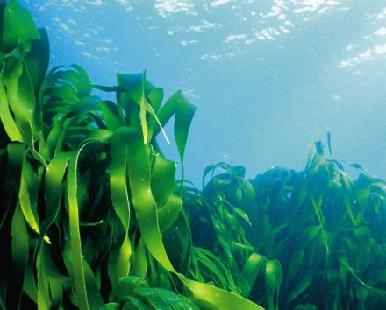 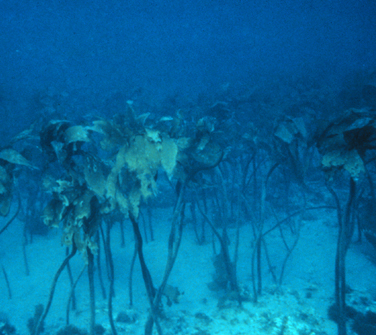 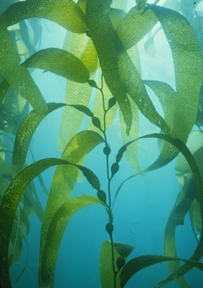 Distribution
Laminaria
Pterygophora
Types of kelp
Macrocystis
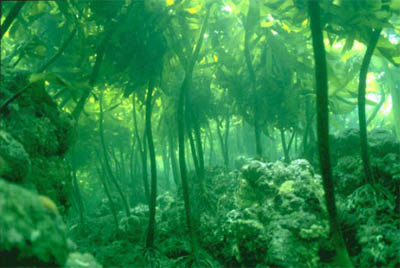 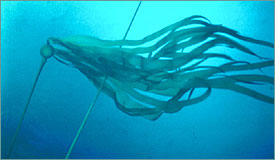 Ecklonia
Nereocystis
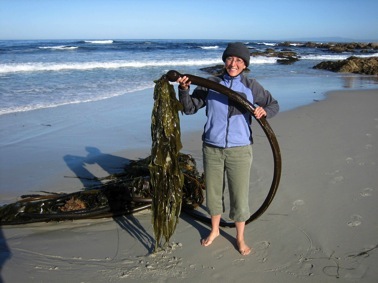 Christchurch, NZ
Durvillaea antarctica
“okay, I’ve seen what I wanted to see”
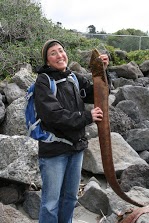 Pacific Grove – Asilomar, CA
Macrocystis pyrifera
Descriptive Ecology
Giant kelp
(Macrocystis pyrifera)
Occur on rocky bottoms (2 m to 30 m)
 Competitive dominant alga
 Northern limit set by hydrodynamic
     forces
 Southern limit set by poor substrate
    & temperature/nutrients conditions
[Speaker Notes: - kelps = large brown algae in the order Laminariales
	- 27 genera of kelp worldwide with varying morphologies, 
	- hierarchy of vegetation layers
·       4 genera produce floating canopies that extend from the bottom to the surface.
·       others produce upright subsurface canopies (may or may not have floats)
·       others produce bushy or prostrate canopies		
·       bottom layer under these kelp canopies consists of a variety of foliose & crustose       understory algae and sessile suspension and filter feeding inverts
·       -many species of fish and invertebrates use the 3d structure of kelp for: 
·       shelter from predators or excess water motion
·       nursery habitat 
·       substrate
·       food (direct and indirect consumption)
·       food chain support]
Distribution
Kelp forests - Where do they occur?
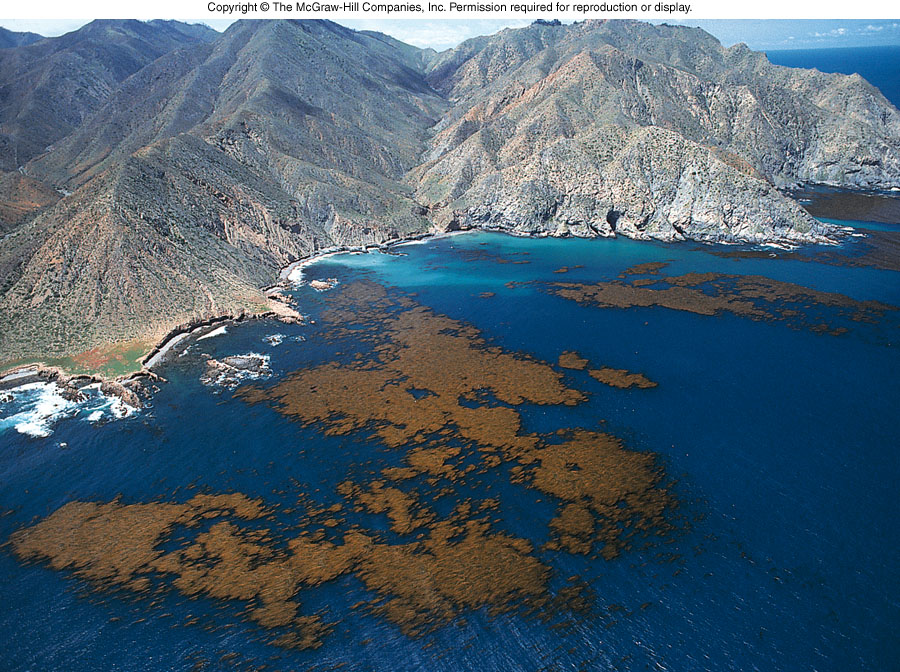 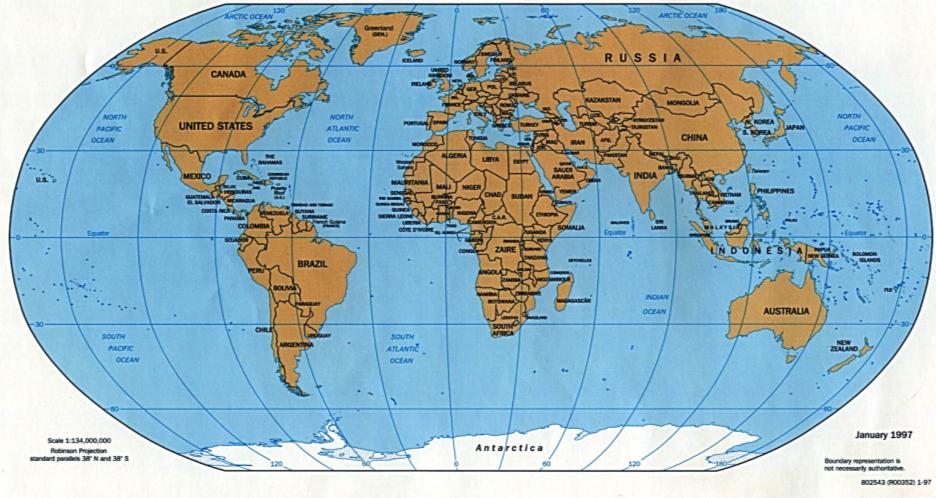 Laminaria
Macrocystis
and Nereocystis
Macrocystis
and Lessonia
Ecklonia and 
Macrocystis
Macrocystis, Ecklonia and Laminaria
From: Steneck et al. 2002
Distribution
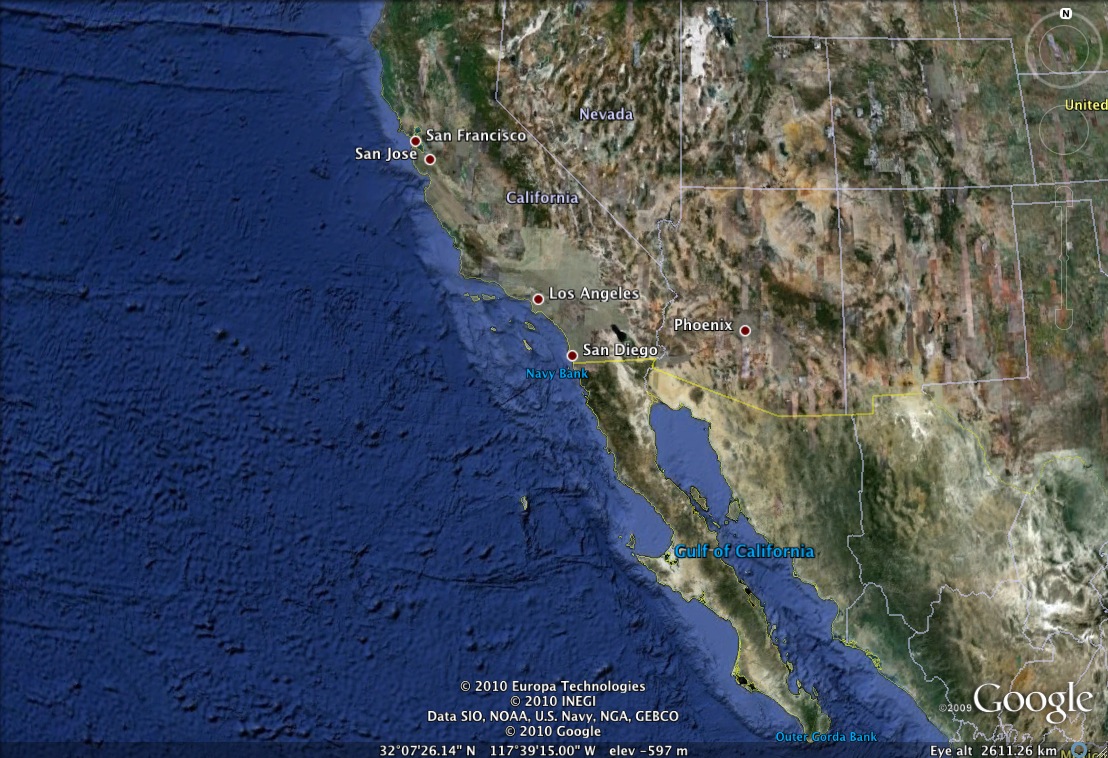 Santa Cruz
Giant kelp’s range
~1450 km
Asunción
[Speaker Notes: Changes to nereocystis north of SF]
Productivity
Kelp forests vs terrestrial forests
[Speaker Notes: Kelp forest structure similar to terrestrial forests – different canopy levels, varied understory
Kelp forests more productive, more diverse (phylogenetically)
Shorter life spans, shorter heights
Kelp forests reach 10-30 meters within 1-3 years, few sp. lasting more than 25 years
Terr. forests reach 10-30 meters within 20-30 years, living thousands of years
Recruitment and growth of new kelp depends upon canopy breaks for available light
Terrestrial forests are habitat for roughly 3 phyla
Kelp forests are habitat for 10 or more phyla]
Productivity
[Speaker Notes: among the fastest growing plants in the world in either marine or terrestrial habitats.  maximum elongation rates in the giant kelp Macrocystis pyrifera are on the order of 12 -18 inches per day
kelp forests are among the most productive communities in the world. Estimates of productivity comparable to tropical rain forests.
Interestingly, the biomass of the primary producers is two orders of magnitude less in the kelp forest. which really points to the high productivity of kelp relative to land plants
Only about 5-10 % of the primary production is consumed by grazers in either terrestrial or kelp forests.  
In terrestrial forests most of the biomass accumates on the ground and persists as litter on the forest floor.  
There is an order of magnitude less litter on the floor of a kelp forest compared to terrestrial forests 
The reason is that in kelp forests most of the primary production is exported out of the forest by currents as floating mats on the surface or as detached fragments that drift along the bottom.  Much of it ends up in deeper water, where it is consumed by organisms living below the photic zone.  For example, research done in Monterey Submarine Canyon showed that a major component of the diet of deepwater sea urchins was kelp that had drifted into the canyon.]
Morphology
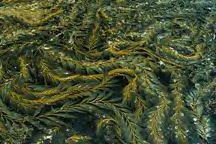 Canopy
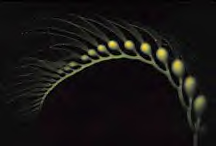 Blade
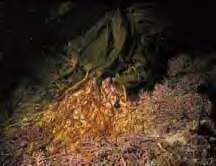 Sporophylls
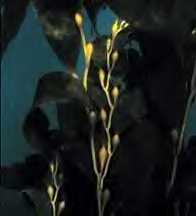 Stipe
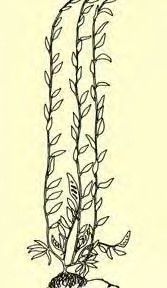 Sporophyll
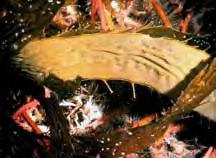 Sorus
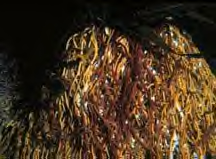 Holdfast
[Speaker Notes: Sporophylls = specialized blades at base of plant; the site of reproduction – spore production.  Each sporophyll can contain billions of spores.
Sporangia are housed in the sorus]
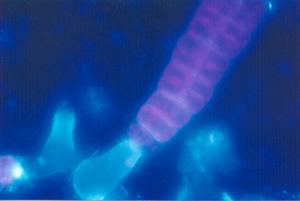 Reproduction
Kelp Reproduction
Complex life history alternating between multi-cellular haploid and diploid individuals
	Very fecund – 10 trillion spores in lifetime!
	High mortality of spores
baby sporophyte
Strongly influenced by temperature and availability of light, nutrients, and substrate
	Lower depth limit is usually controlled by light
male
female
Gametophytes
[Speaker Notes: kelps are very fecund - A given plant can produce over 10 trillion spores during its relatively short lifetime, which for some species like the giant kelp is at most a couple years. 
fertilization occurs after spores have dispersed and settled, which is very different from marine animals.  This means that spores need to settle at relatively high densities in order to insure successful fertilization.  The chance of this happening declines with dispersal distance due to the rapid dilution of spores following their release from the parent plant. The ecological consequence of this life history feature is that it constrains the distances over which spores can effectively colonize. 
abiotic factors such as nutrients, temperature and light on growth and reproduction greatly affect life history stages.  The production of gametes in the microscopic stage only occurs under certain conditions of light nutrients and temperature.  
This is particually important when you think about the habitat that kelp plants recruit to.  They start life as a microscopic cell on the bottom not at the surface.  It turns out that in most cases the lower depth limit of kelp is determined by the amount of light reaching small stages on the bottom.  It has been estimated that the depth that this occurs is where light is reduced to » 1% of that at the waters surface.]
Macrocystis life cycle
Kelp forests come and go…
[Speaker Notes: Kelp forests can disappear quickly 
-- temperature changes
-- severe storms
-- outbreaks of herbivorous invertebrates
-- disease


However, the kelp forest community can regrow just as quickly]
Abiotic factors influencing 
distribution and abundance
Nutrients
Temperature
Light
Water motion
Hard substrate
[Speaker Notes: Nutrients- plants obviously need nutrients to grow and reproduce. 
Concentrations of nitrogen and phosphorus vary spatially and temporally in coastal waters. In California, nutrient concentrations generally greater in the north than in the south.  They typically peak in the spring when most upwelling occurs and are at a low in the fall.  Nutrient concentrations can vary greatly from year to year owing to oceanographic events such as El Nino during which time they tend be in very short supply. 

Temperature- primarily cool water plants. 
The effects of temperature are difficult to assess in nature because in many temperate areas where kelp grows temperature covaries inversely with nutrient concentration.  In southern California kelp growth is extremely seasonal: greatest in spring when temperatures typically are low and nutrients are high and lowest in the late summer and fall when sea water temperatures are high and nutrient concentrations are low.  Such seasonal variation can disappear during prolonged periods of high temperature and low nutrients such as that that occurs during El Niños.  Under these conditions growth and reproduction remains low year round and in the most severe cases results in death 

Light – essential for growth and reproduction
Provides energy for photosynthesis
Influenced  by depth, water clarity, season, latitude, vegetation shading
Most severe in early life history stages and transitions (spore, gametophyte, fertilization, sporophyte

Water Motion
The concentration of nutrients is not the only thing that affects nutrient absorption in kelp.  For example, in calm conditions growth can be limited by nutrients even in relatively nutrient rich waters.  This is because nutrients can become locally depleted near the surface of plant tissues in still water.  Water motion prevents this from happening by maintaining a constant flux of nutrients across the tissues of the plant.
Too much water motion, however, is not good. it can dislodge plants from the bottom, then they end up on the beach or get transported offshore where they die.
There is a tradeoff in being large.  Light vs Drag
While light may set the lower depth limit for kelp, water motion is believed to be important in determining the upper limit for many species.
High water motion associated with storms is extremely important source of disturbance in kelp communities and can have a profound effect on the spatial and temporal dynamics of kelp populations. Severe storms such as the ones that occurred during the 1982-83 El Niño can completely destroy entire populations of kelp.]
Abiotic Factors
1982-83 El Niño
Wave Action
Biotic factors influencing 
distribution and abundance
Spore dispersal
Competition (especially for substrate)
Grazing
[Speaker Notes: Dispersal
Kelp populations are very dynamic and frequently undergo local extinctions and recolonizations.  
Dispersal is a key element to the recolonization process.  
Historically spore dispersal in kelps has been thought to be limited to within a few meters of the parent plant.  Such limited dispersal, however, cannot account for the rapid and widespread recolonization of kelps that is frequently observed.  

Spore dispersal in kelps may not be limited to a few meters. 
 We have measured spore dispersal over distances as large as several kilometers.
Large storms 
Turbulent flow
Storms also cause massive release of spores
Together – release and dispersal during storms leads to long distance dispersal 
				What else??
 Competition
Competition between different vegetation layers can be important in structuring kelp populations.  Most the work that has been done has focused on adults inhibiting juveniles. In general the recruitment of nearly all algae is suppressed underneath dense kelp canopies.  Light reduction to 1%
Hormonal trickery
Layering - Given this high level of shading it is not surprising that there is strong competition for light among the different vegetation layers. 
There has also been much work done on the effects of intraspecific competition.  In general, kelps tend to grow larger, live longer, and produce more spores in lower density stands, though there are some exceptions to this pattern.
Grazing
Clearly the number one enemy of kelp are sea urchins. They are the single most important grazer in kelp communities worldwide. They can form large feeding fronts and eat everything in sight (including fiberglass transect tapes), essentially leaving behind a barren ground devoid of macro algae. 

Urchins don’t always display an active grazing behavior.  They are typically sit and wait herbivores much like abalone that catch detached pieces of kelp as they drift by.  
The single most effective predator on sea urchins are sea otters which once ranged from the Kuril Islands in Japan through the Aleutian Is and down the coast of North America to Baja California.  Otters eat  25 % of their body weight per day and can effectively eliminate local populations of sea urchins and other shellfish.   

Islands with sea otters had low densities of urchins and densely vegetated kelp beds.  In contrast, islands without sea otters are basically unvegetated barren areas with have high densities of urchins and no macro algae.  Thus sea otters have been given this keystone status. The paradigm is that where there are otters you get kelp beds where there is no otters you get sea urchin barren grounds.  This paradigm seems to apply generally in Alaska.]
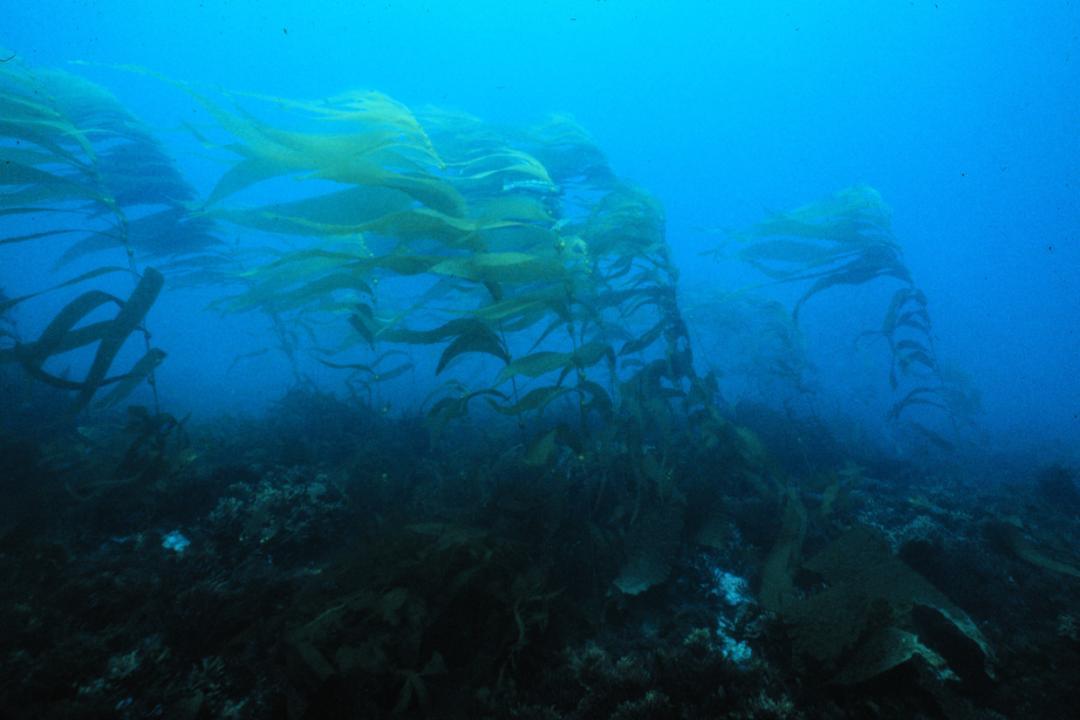 Biotic Factors
Competition for space
Biotic Factors
Sea urchins graze on kelp
grazers
Biotic Factors
Sea otters control urchin populations by eating them
Otters- cute killers
[Speaker Notes: Kelp forest habitat determined by urchin abundance
Urchin abundance determined by various factors: 
Predation (ex. Otters, fish -- most important factor), interspecific competition (other herbivores, i.e. abalone), disease, turbulence, storms, etc.]
Giant kelp communities
Understory algae
Invertebrates
Juvenile finfish
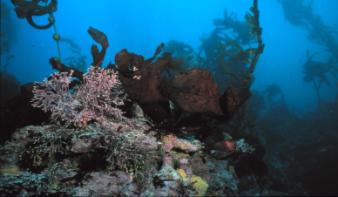 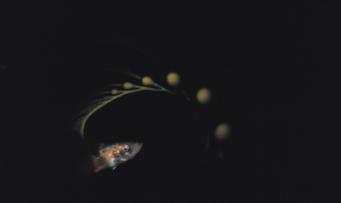 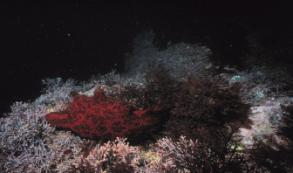 Invertebrates
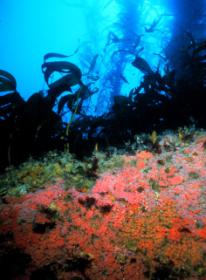 Adult finfish
Marine mammals
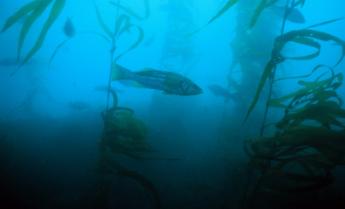 Some other interesting topics...
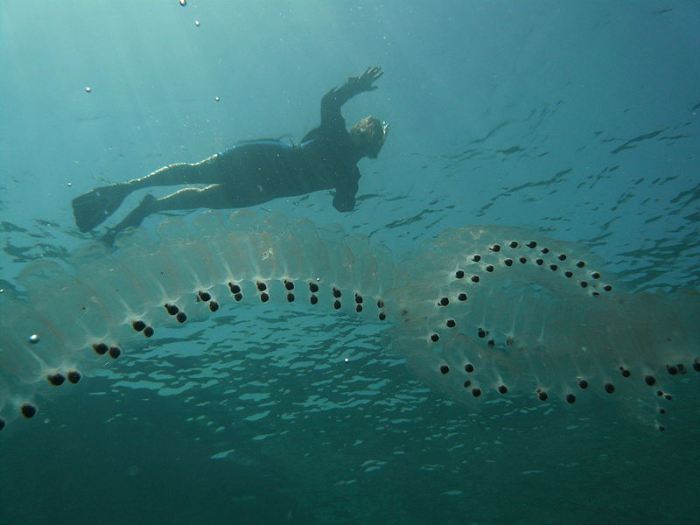 Marine Snow
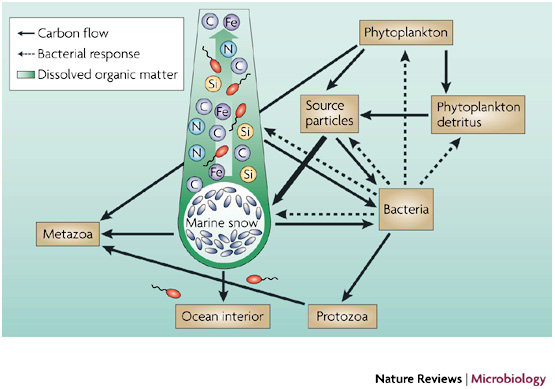 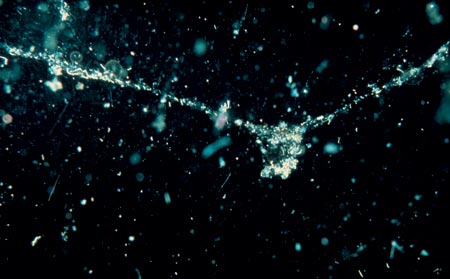 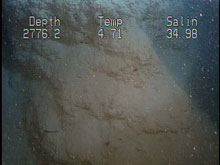 [Speaker Notes: marine snow is a continuous shower of mostly organic detritus falling from the upper layers of the water column. It is a significant means of exporting energy from the light-rich photic zone to the aphotic zone below.]
Wandering Chemosynthetic Clams
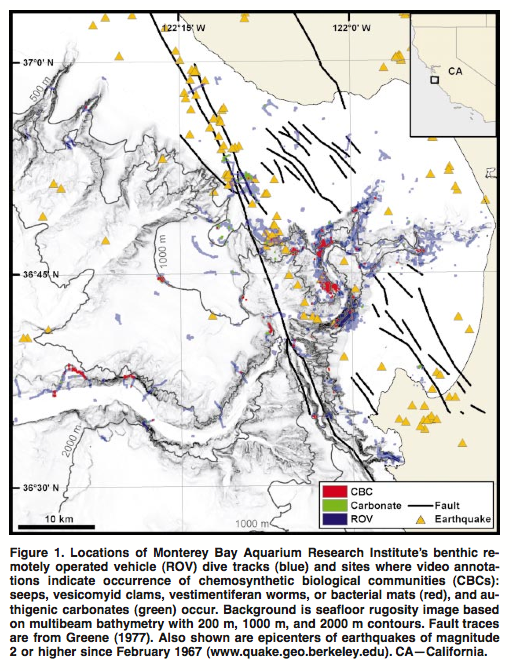 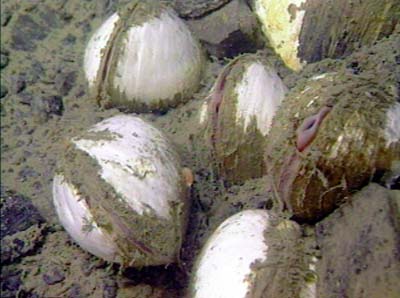 Calyptogena
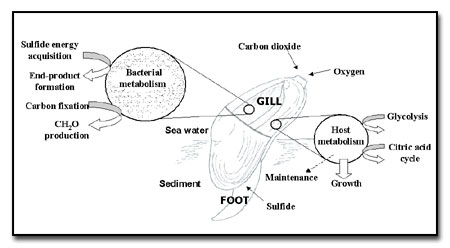 [Speaker Notes: Figure 1. Locations of Monterey Bay Aquarium Research Institute’s benthic re- motely operated vehicle (ROV) dive tracks (blue) and sites where video annota- tions indicate occurrence of chemosynthetic biological communities (CBCs): seeps, vesicomyid clams, vestimentiferan worms, or bacterial mats (red), and au- thigenic carbonates (green) occur. Background is seafloor rugosity image based on multibeam bathymetry with 200 m, 1000 m, and 2000 m contours. Fault traces are from Greene (1977). Also shown are epicenters of earthquakes of magnitude 2 or higher since February 1967 (www.quake.geo.berkeley.edu). CA—California.]
Tides – Gravitational Theory
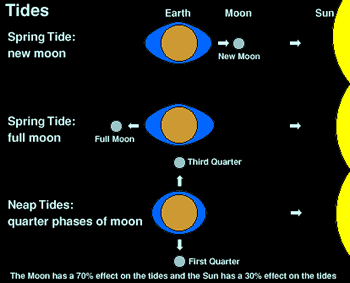 Tides – Dynamical Theory
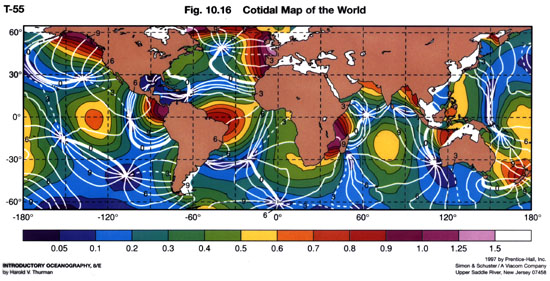 Types of Tides
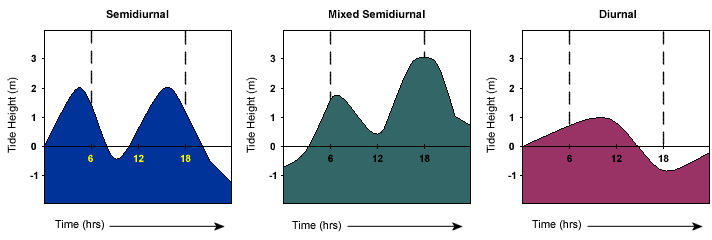 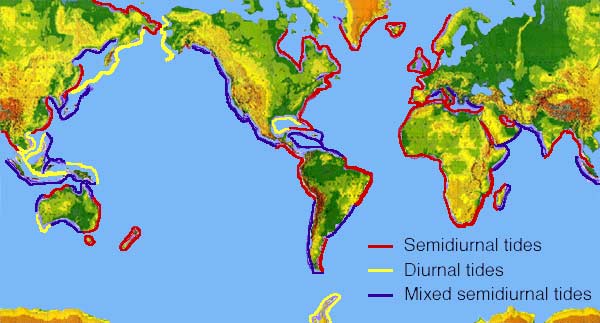 My favorite tide-pooling spots
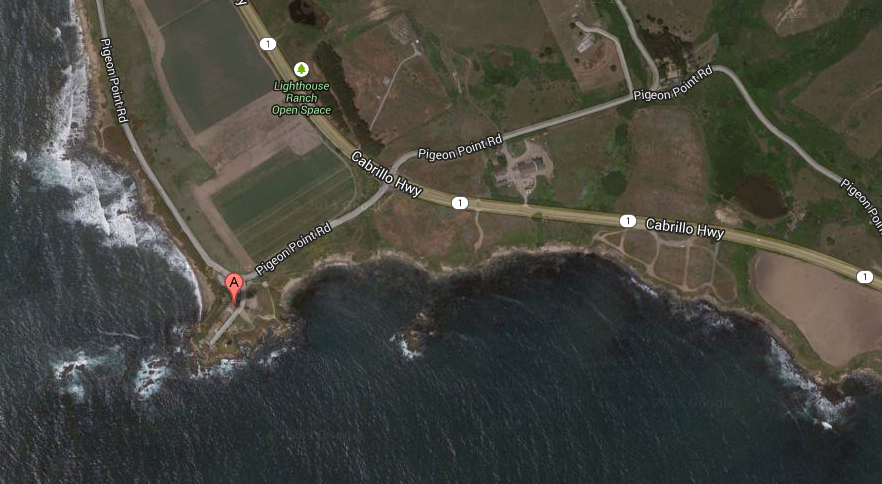 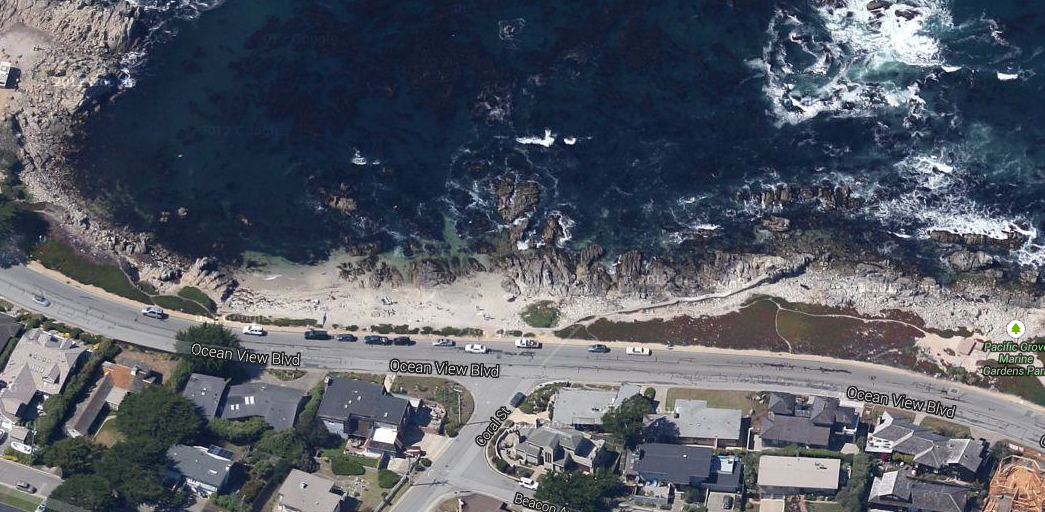 Pigeon Point Lighthouse
Coral St., Pacific Grove
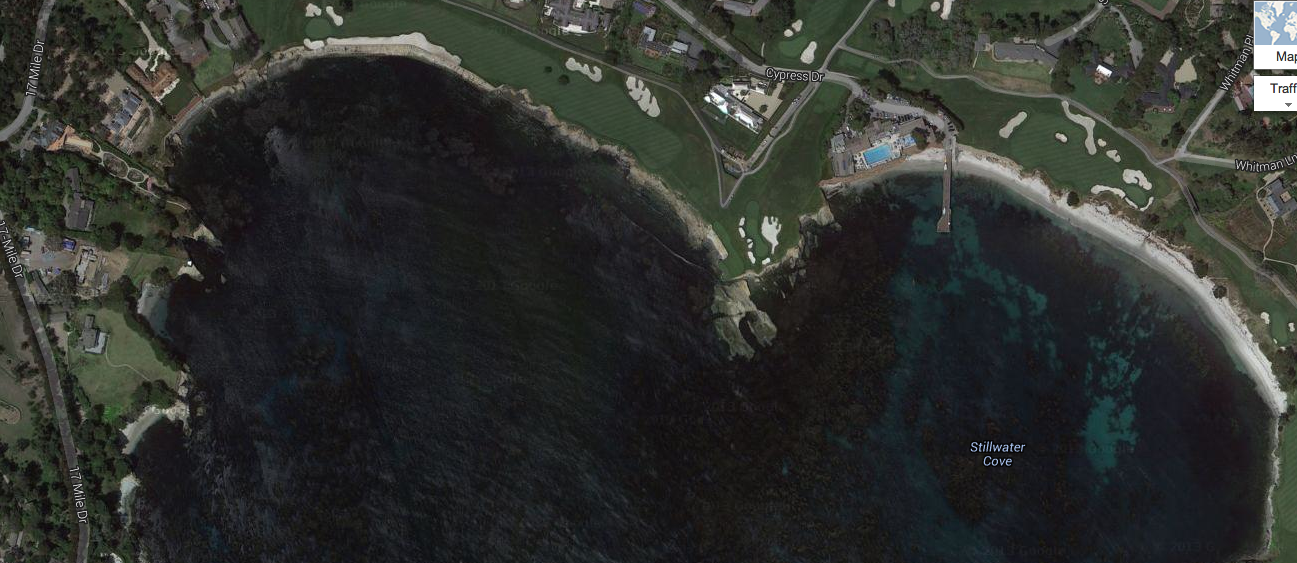 Tide Apps: 
MultiTide and ShralpTide
18th Tee, Pebble Beach
Aquatic Distractions
Planning your dive:
http://www.garlic.com/~triblet/swell/wamglance.html

Learning about the ocean:
http://www.cencoos.org/
http://www.sccoos.org/index.html

Playing with data:
http://coastwatch.pfeg.noaa.gov/coastwatch/CWBrowser.jsp
marinexplore.org
Dive is blown out?
Local Academic Seminars:
UCSC Ocean Sciences – Fridays at noon
			http://oceansci.ucsc.edu/seminars/index.html
MLML – Fridays at 4pm
			http://www.mlml.calstate.edu/announcements/seminars
MBARI – Wednesdays at 3pm
			http://www.mbari.org/seminars/
Hopkins Marine Station – Fridays at noon
			http://www-marine.stanford.edu/index.html

Schedules vary and there are often gaps, so check websites
Dive is blown out?
Local Activities:
Monterey Bay Aquarium
Elkhorn Slough Visitors Center and hiking trails
Seymour Center at Long Marine Lab
Pacific Grove Museum of Natural History
Steinbeck Center (Salinas)
Soquel Vineyards (weekends, 11-4)
Dive is blown out?
Restaurants:
Monterey area: Sea Harvest, Monterey Fish House, Il Vechio, Tillie Gort’s Cafe, Turtle Bay Taqueria
Moss Landing: Haute Enchilada, Sea Harvest
Capitola: Gayles Bakery
Santa Cruz: Silver Spur Restaurant (breakfast), Kelly’s Bakery, Santa Cruz Mountain Brewing, Lillian’s Italian Kitchen, Engfer Pizza Works, AsianRose/IndiaJoze/Malabar (Front St.), Charlie Hong Kong
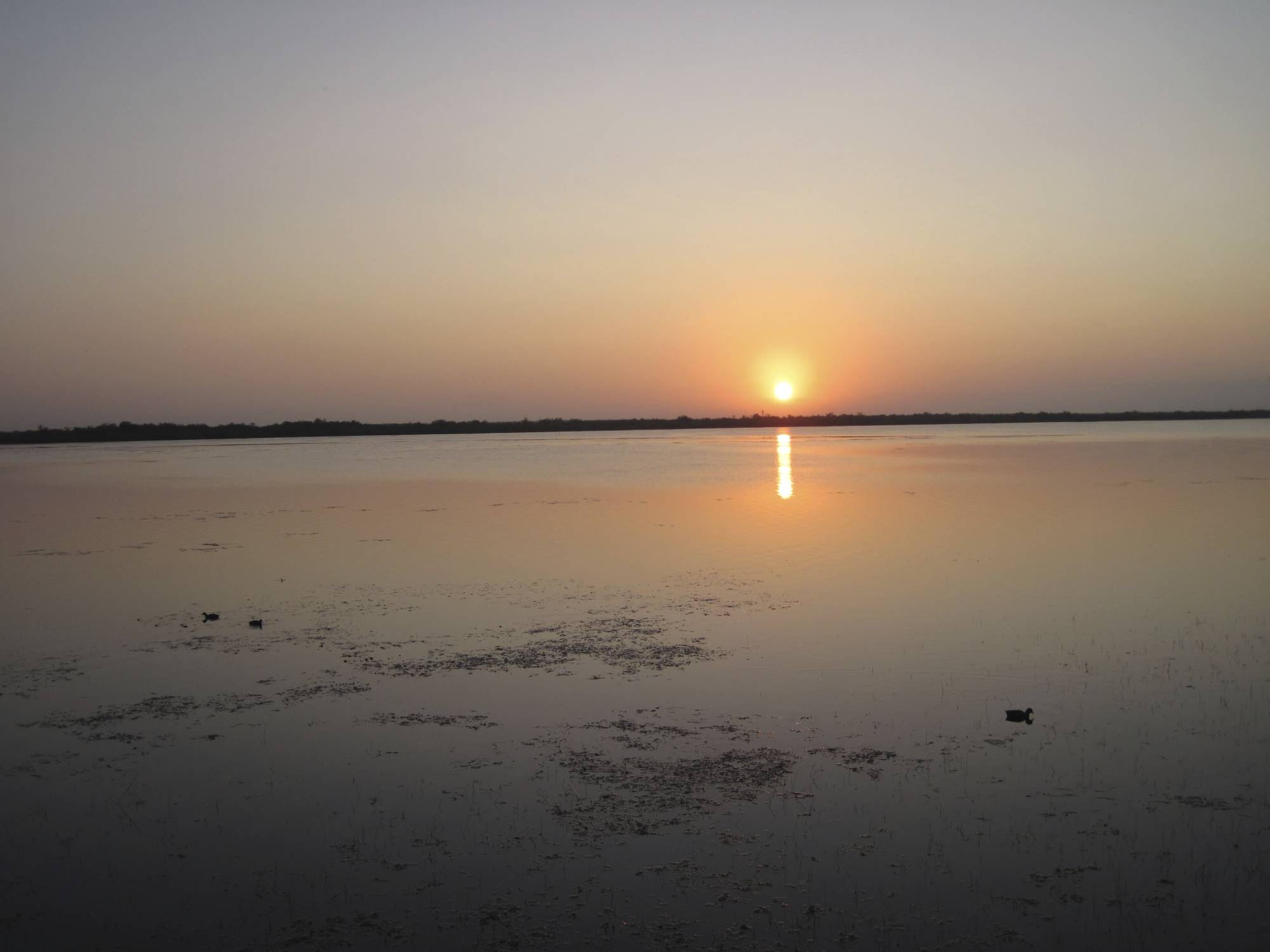 The sea, once it casts its spell, holds one in its net of wonder forever.
- Jacques Cousteau
[Speaker Notes: Breathe]
Extra Stuff
The Big Picture
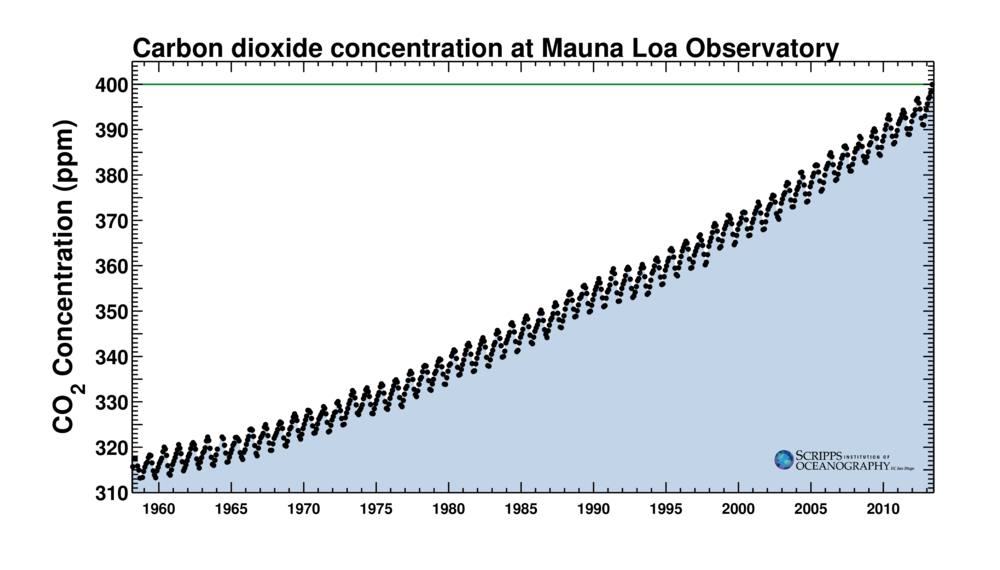 June 24, 2013
398.77 ppm
http://keelingcurve.ucsd.edu/
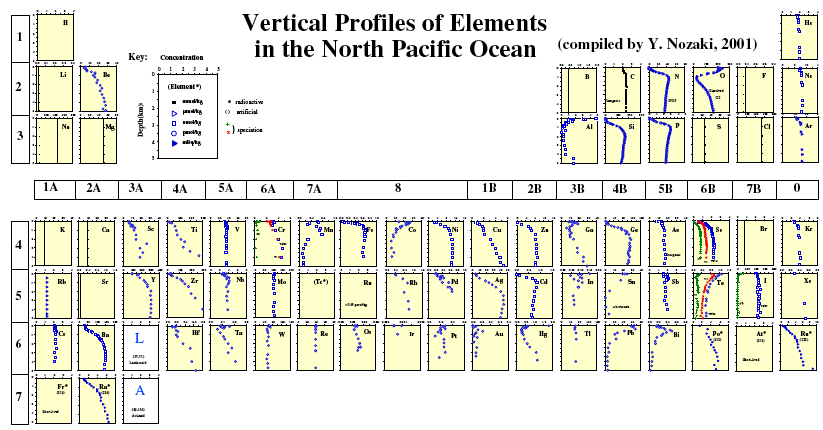 What are the different “types” of elements?
Classification of elements
Conservative
(or “bio-unlimited”)
Bio-limiting
(and “biointermediate”)
Scavenged
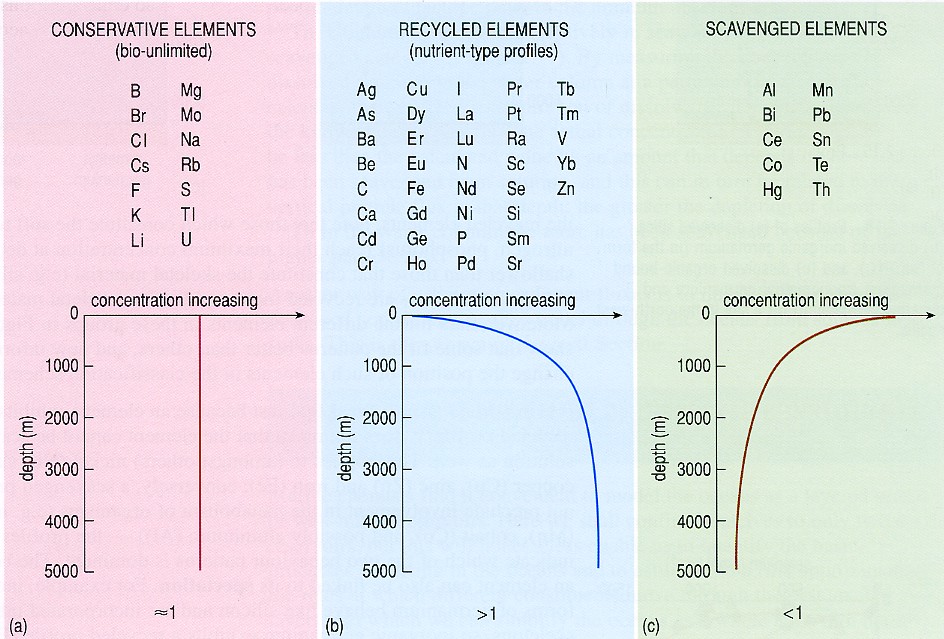 Some have a style of their own (e.g. O, Ar, Bi, Hg)